Introduction to programming with Python
Hands-on session to make your research better
July 2024
Ben Collings, Victor Gambarini, Jens Brinkmann
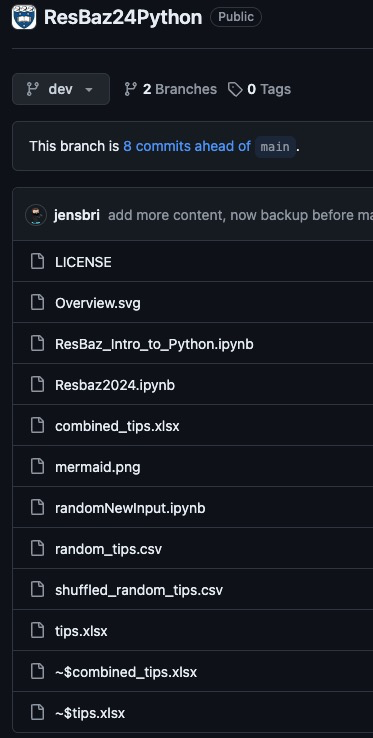 ADDONS
TO TALK ABOUT:
RANDOM TIPS GENERATED
APPEND DATAFRAME
Code of Conduct
PASTE HERE
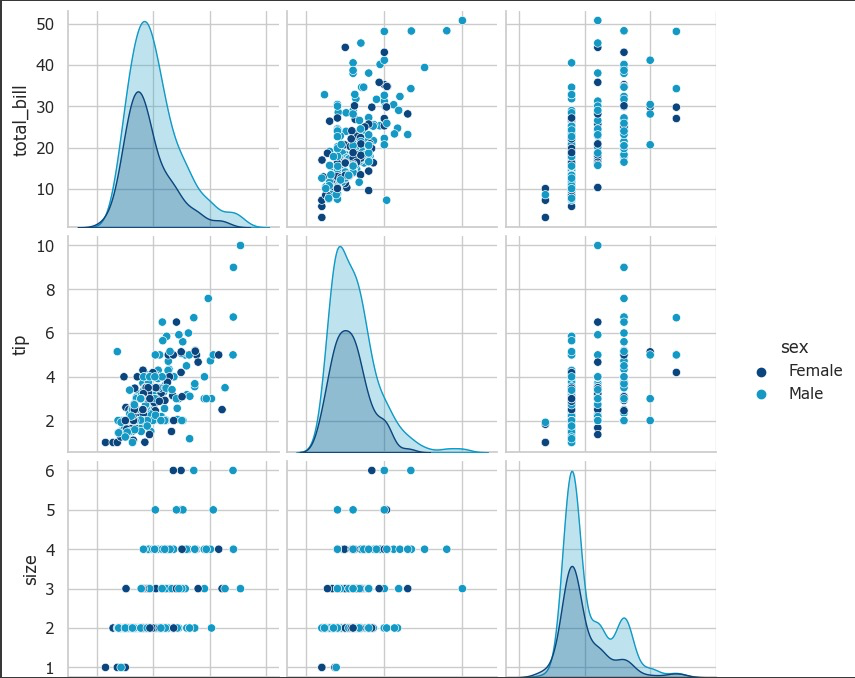 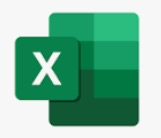 Agenda
This will be the super neat plot that we will create based on an Excel sheet and this will be consistently updating

And we will easily create updates to the plot once the data updates

And we can have several kinds of plots where things like colour-blindness/red-green vs. blue-yellow etc. has already been taken care of, etc.
Intro (Jens)
First steps using Python (Ben)
Next steps (Victor)
Plotting (Jens)
Outro/Links (Jens)
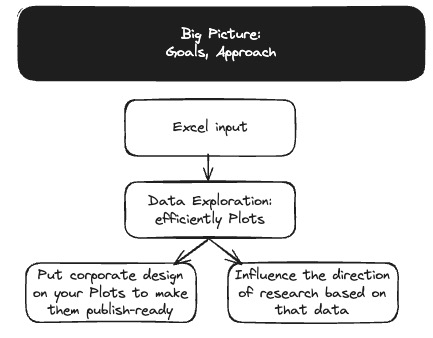 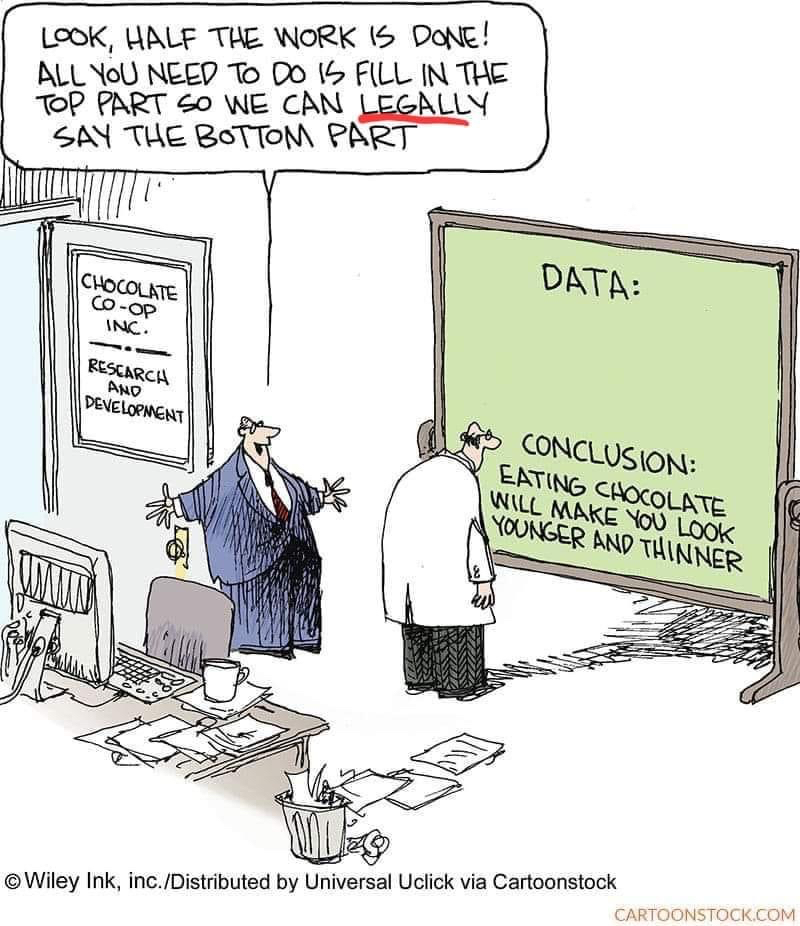 Explorative DataAnalysis (EDA)
PASTE HERE
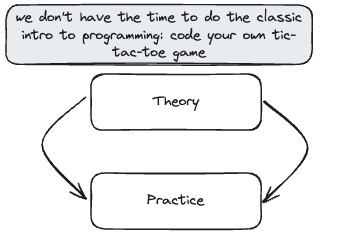 Background
This is a hands-on session/live-coding.This is a big topic to cover.You likely need to be on your tip-toes.We tried to streamline the process (we don’t install Python locally, we get you to focus on the code)To facilitate learning, we make use of
Repetitions (we start with the concept overview), we do some coding, we come back
Breaks
Breaks with Q&A
Feedback
Have helpers assist you
We have one example of creating neat plots from Excel data
Why not workarounds
Think of the woodcutter with the blunt axe
Roughly paraphrased from The 7 Habits of Highly Effective People Dr. Stephen R Covey
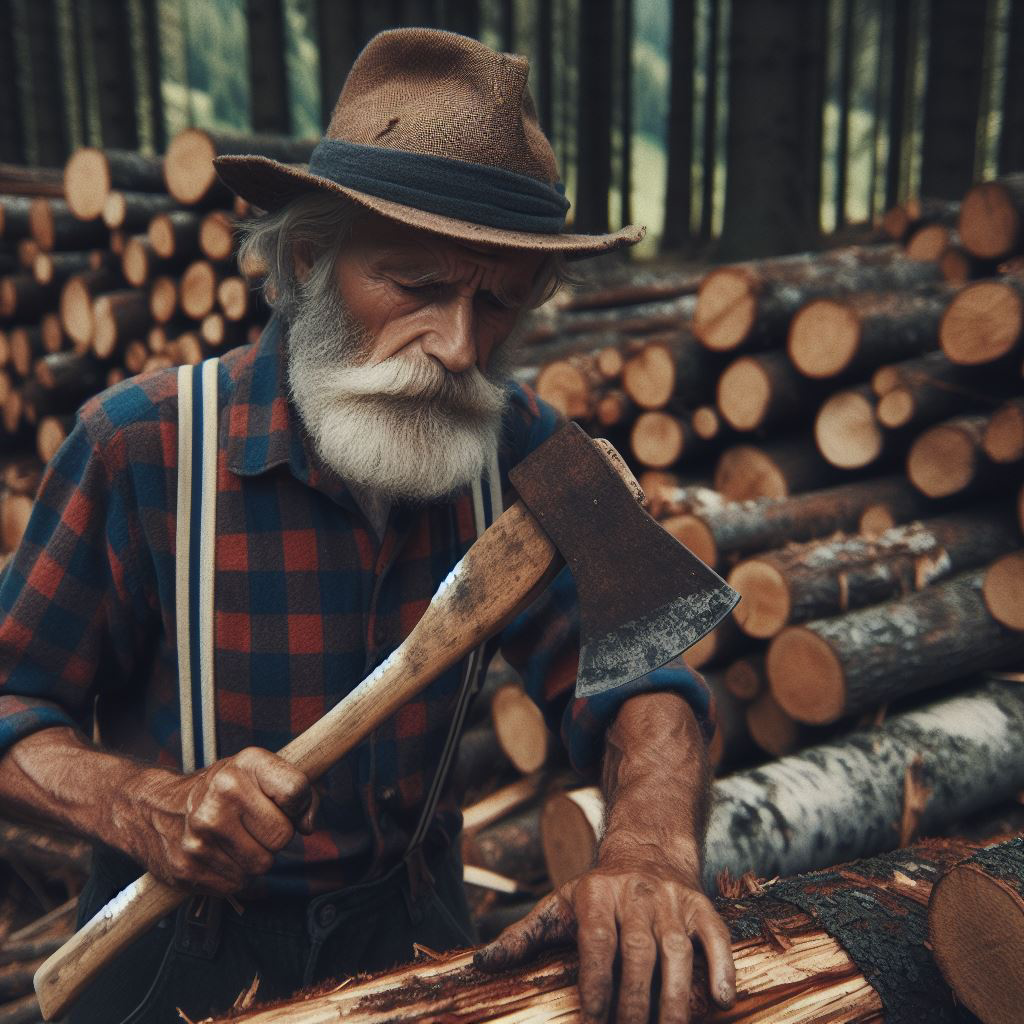 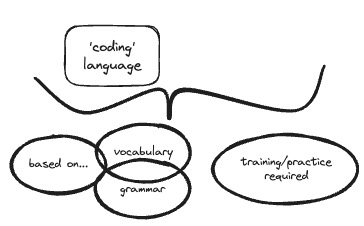 Why Python and not other langugaes
Because it is awesome
MORE HERE
Python is high-level general purpose programming language that is popular for data analytics and visualization owing to an active developer base and wide range of packages that can be leveraged for research. This comprehensive hands-on session will cover the fundamental building blocks of working with Python to analyse and visualize data.
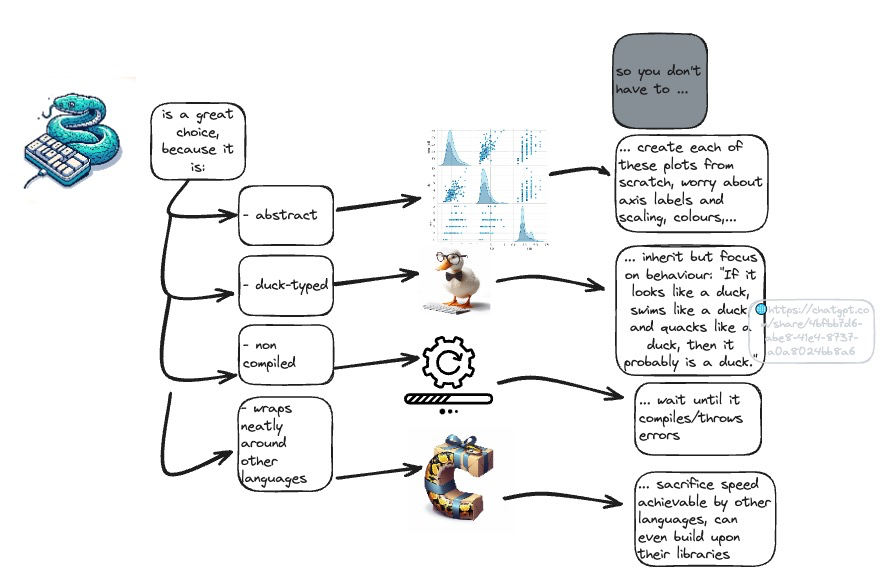 How to Python®
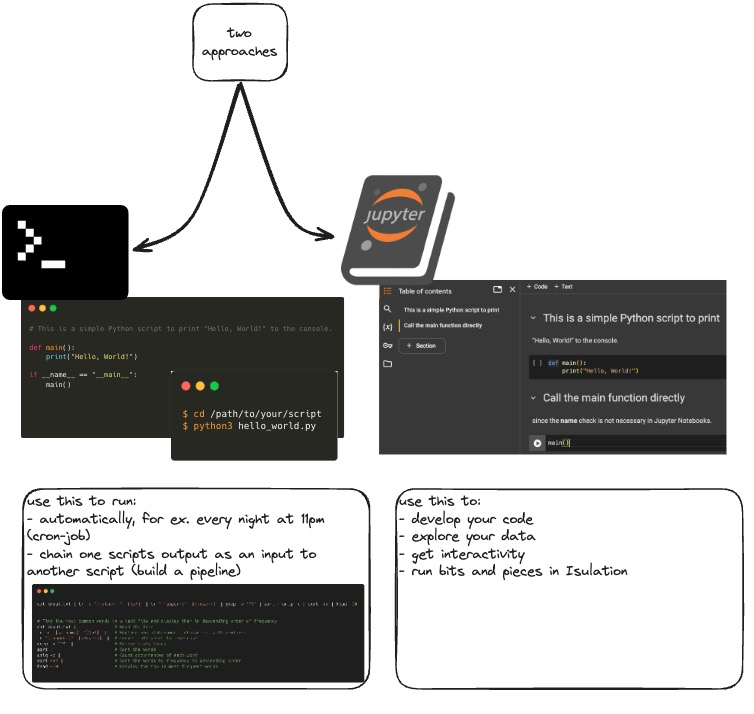 Big topics
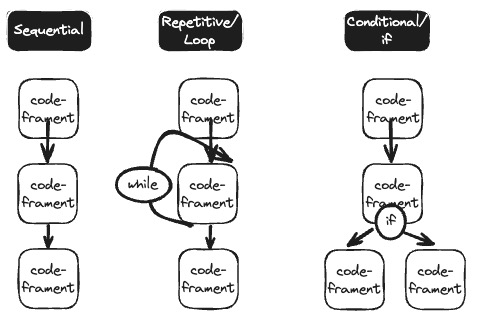 PUT ONE OVER VISUALISATION HERE
Make consistent referencing
E.g. (🐍 1)
Big topics
Intro/(Python as a calculator)
Variables and file types
Lists and slicing? Do we do that so explicitly or do we use a DataFrame instead?
Loops (for/while)
Conditionals (if/else)
Loops
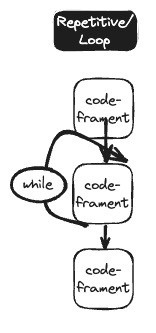 For/While
How kids learn it nowadays
Conditions/Events/if-statements
How kids learn it nowadays
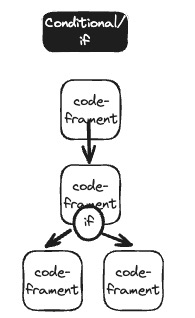 Over to Colab
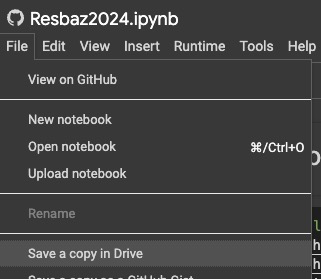 Big topics
Link
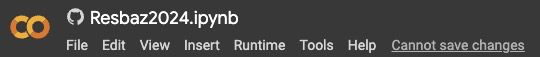 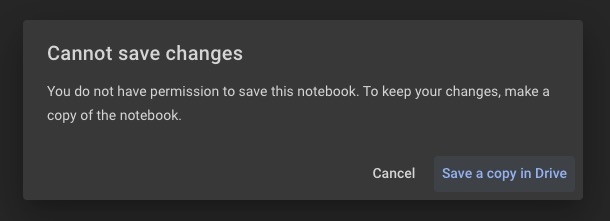 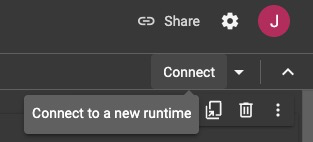 Basics
abc
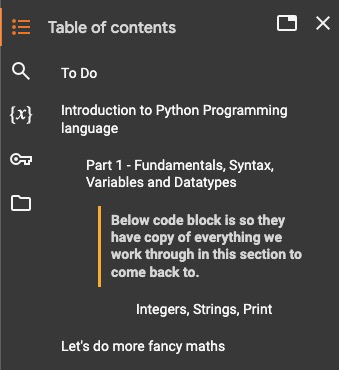 RecapAND
Next: What if data is not just ‘one thing/value’
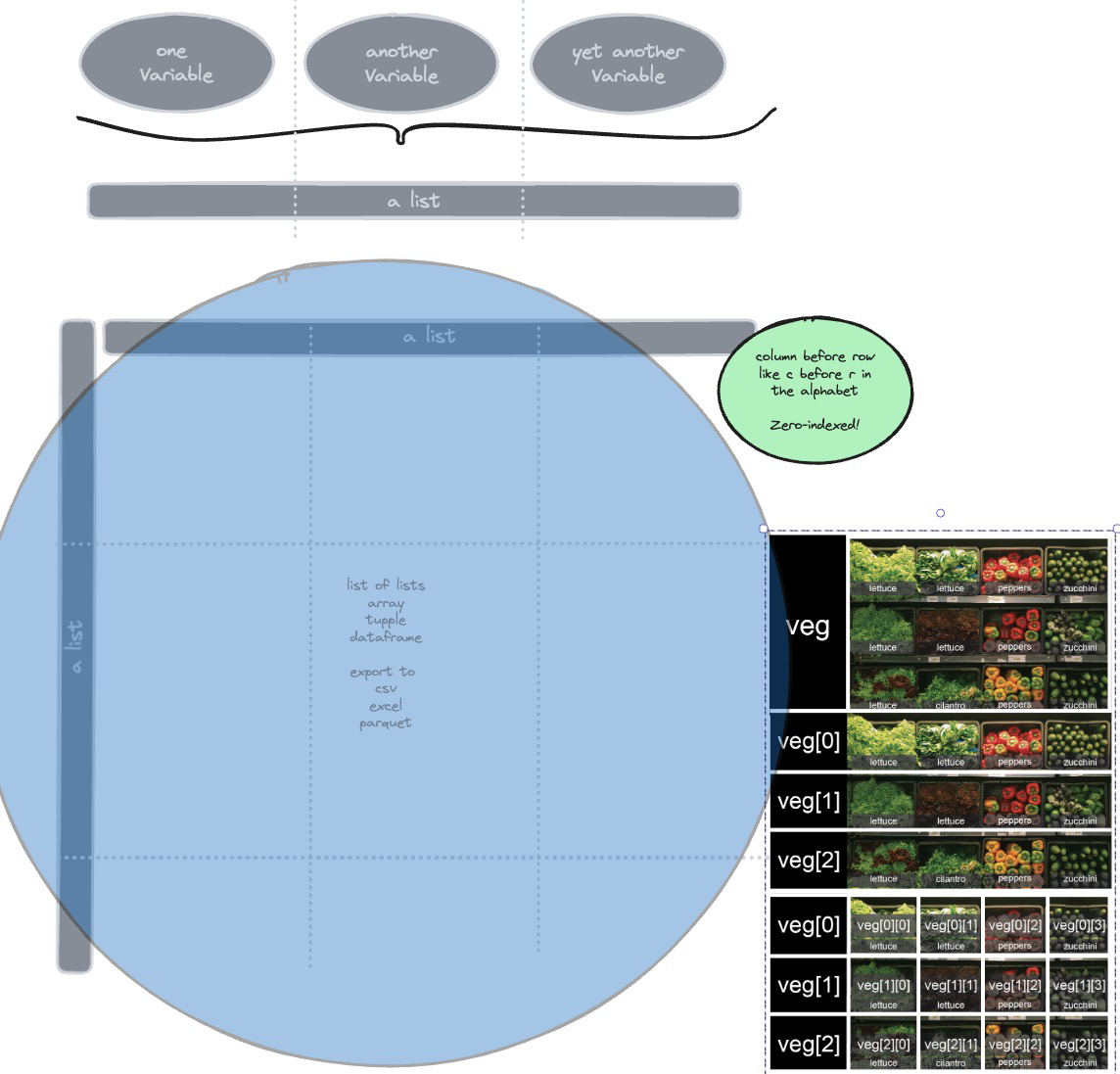 2D Data Types
## lists
## dictionaries
## (numpy arrays)
## (Pandas dataframes)
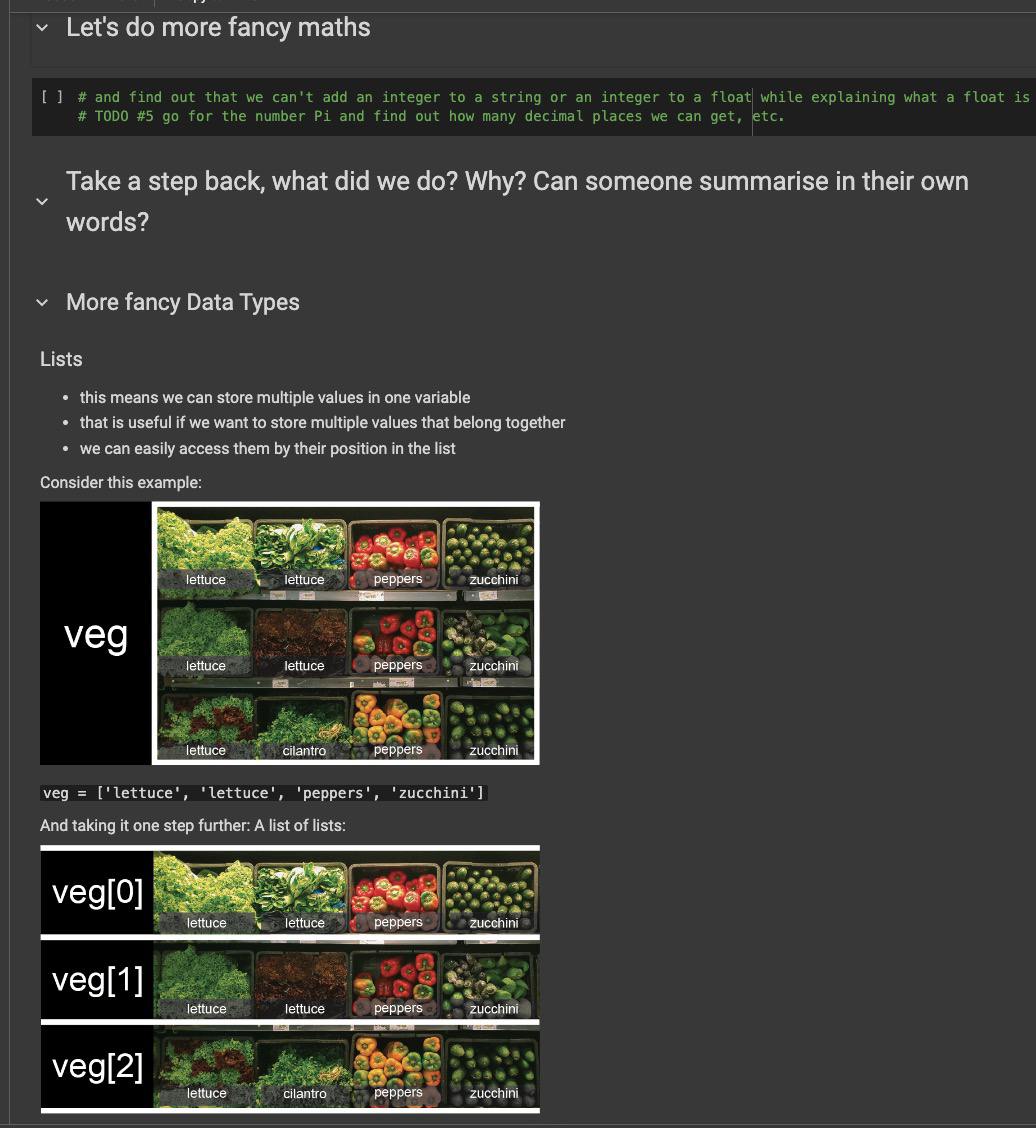 2D Data Types
## lists
## dictionaries
## (numpy arrays)
## (Pandas dataframes)
RecapAND
Next: Loops
Loops – Remember the kids’ game?
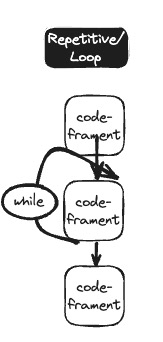 ## lists
## dictionaries
## (numpy arrays)
## (Pandas dataframes)
RecapAND
Next: Conditionals
Conditionals – Remember the kids’ game?
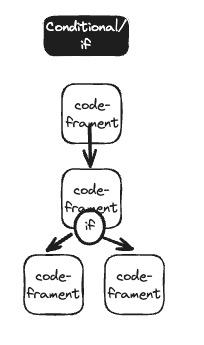 ## lists
## dictionaries
## (numpy arrays)
## (Pandas dataframes)
Bigger picture Recap
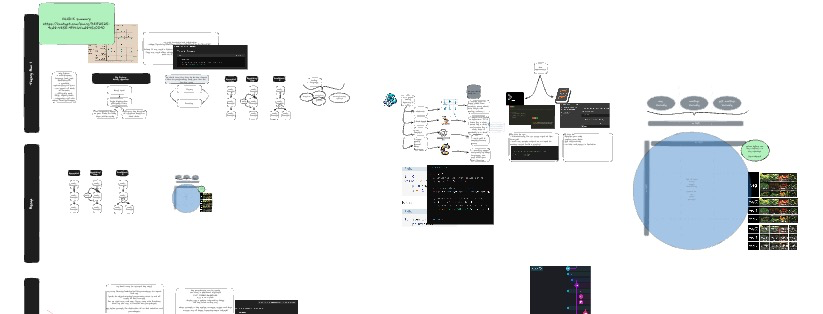 Bigger picture Recap
We established that Python is a good choice
We used it as a Calculator
We assigned values to variables
We have looped and branched out
We looked at simple scripts and different Notebook-styles
We had a glimpse at 2D (or more) data types; this topic alone could cover weeks of talking
Next StopLIBRARIES
No reinventing of the wheel
Maybe mindmap what the subtopics are (version control, major/minor/bug fix) req.txt vs. poetry vs. x
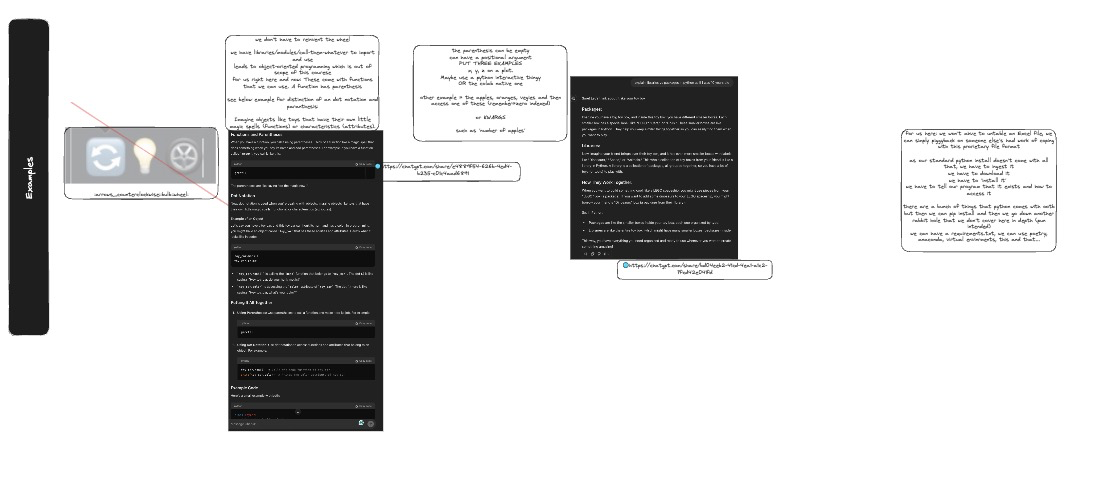 To Do
Download the dataset
Ready ✅  Steady ✅NOW: Go
Recap what we want to do
We have now (mostly) understood the basics
We want to import our (proprietary MS Excel) spread sheet
We want to plot it (without having to spend ages on defining setting up the plot)
Because ultimately, we want to get to know the (potential) relationship of our data
What we have To Do
Download the dataset
Load the relevant libraries to read Excel
Check that that all went through
Load more libraries
Plot
Be impressed 😎
Save our outputs
Inspect what happens if we were to update the underlying data
Put vis here
Functions
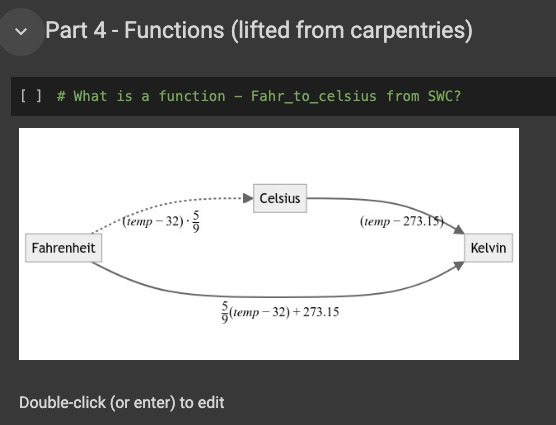 Functions
WRITE WHY
Q&ABreakout Rooms if needed
heading
detail
Linksto videos/tutorials/courses
Links
ADD THINGS FROM WRAP UP PYTHON EMAIL HERE
Python in Excel writeup
Recommended next steps
Next steps
If you don’t continue to use it, it’s often just gone
Think of personal projects/even better: research-related
Make use of Python in your daily life

For University of Auckland
Hacky Hour for immediate questions
Next run of Python Carp
ML Carp
Talk to CeR
BACKUP
Other resources
Script to ingest csv files as Sheets in one xslx file